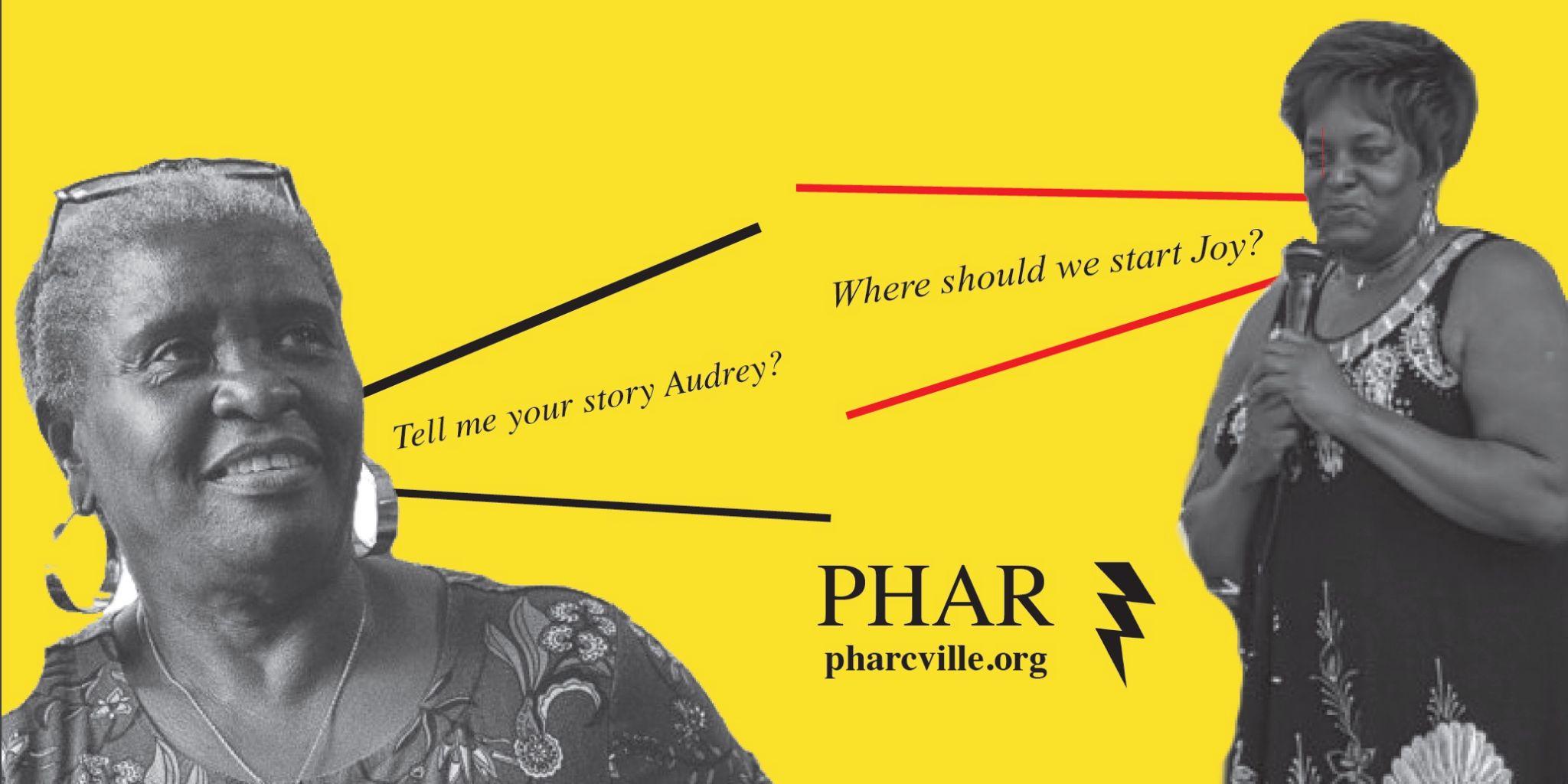 Empowering 
Community Archives
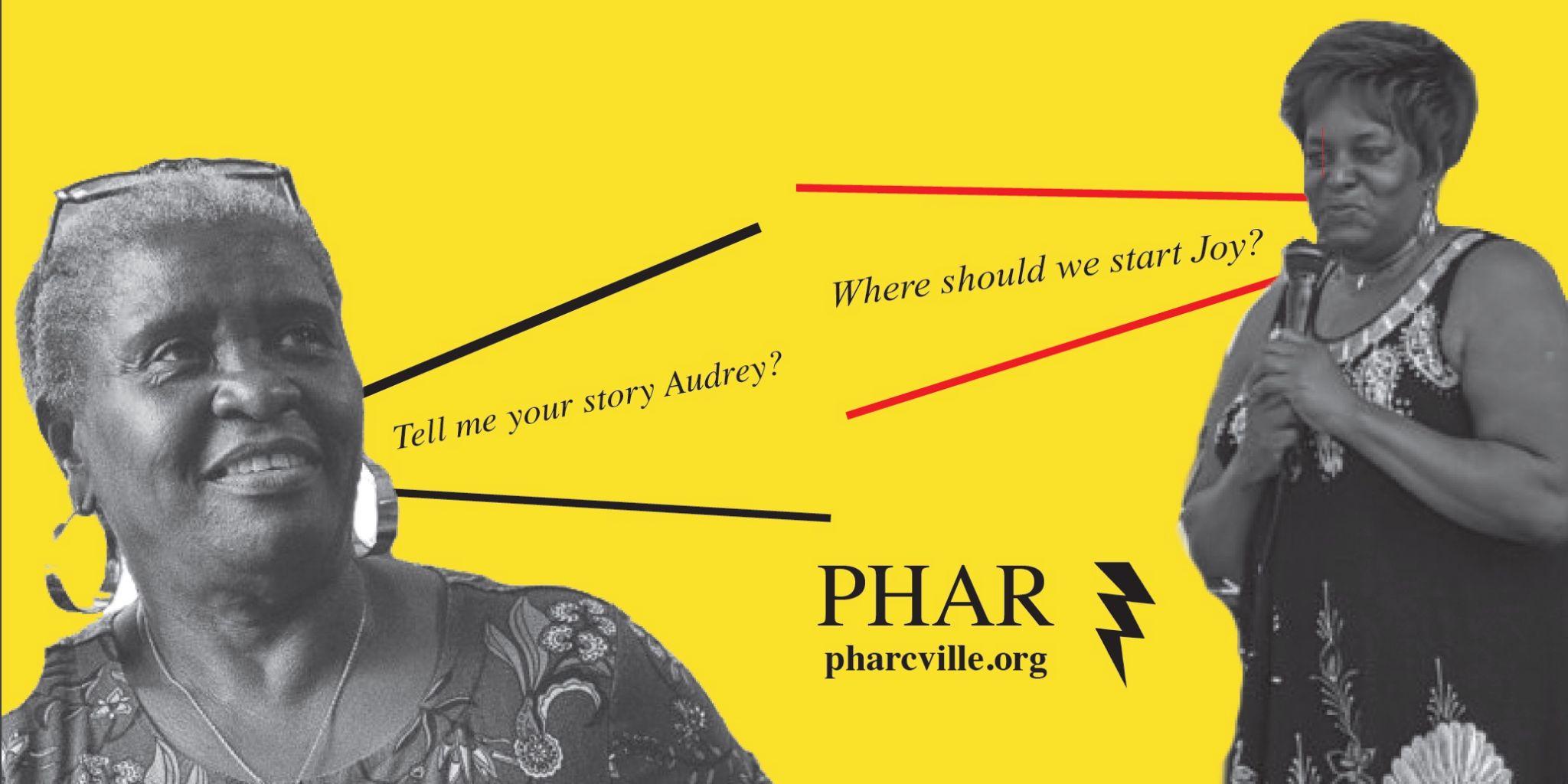 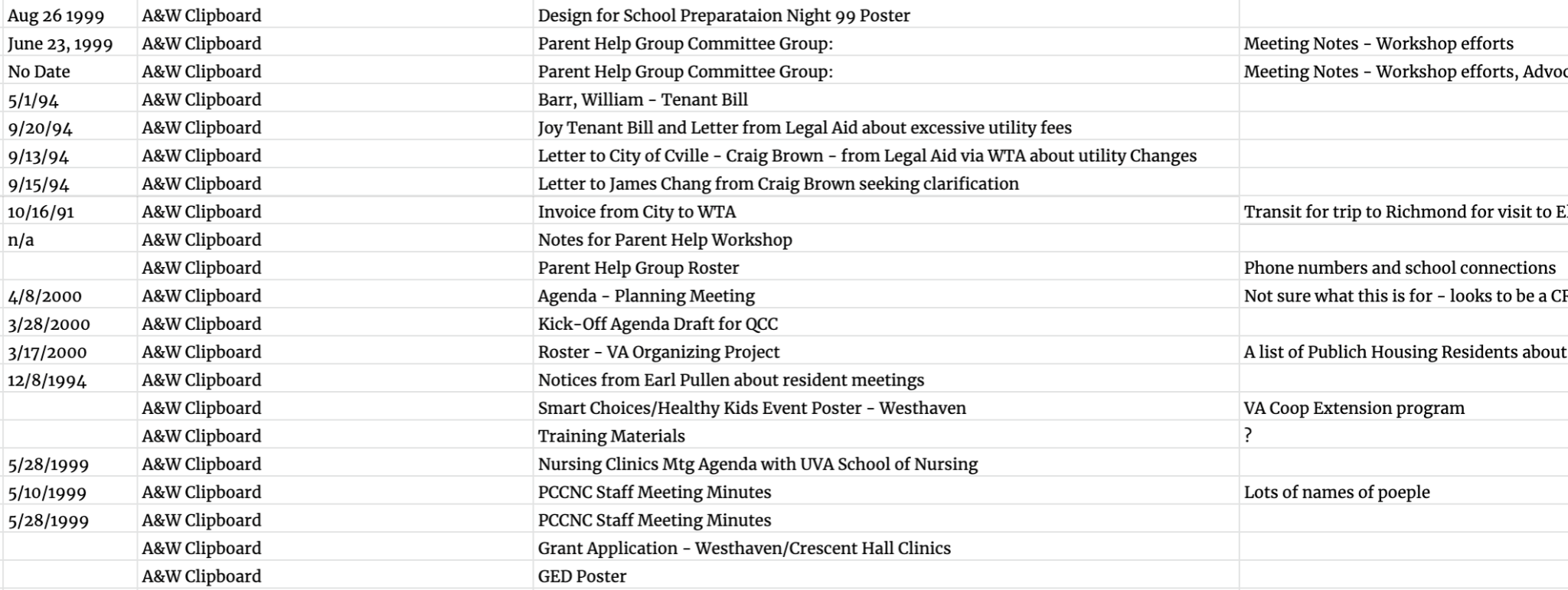 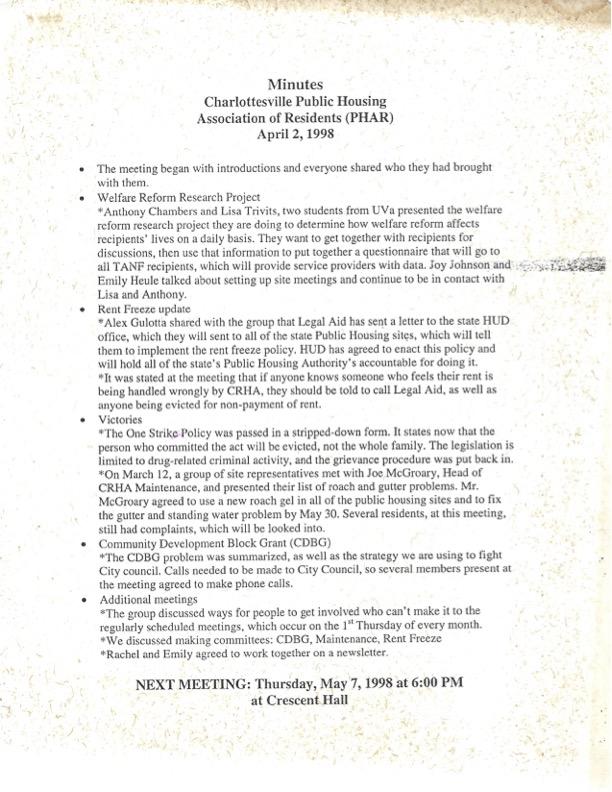 Who owns this knowledge?
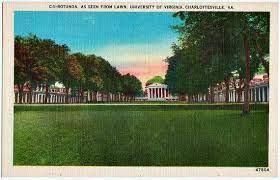 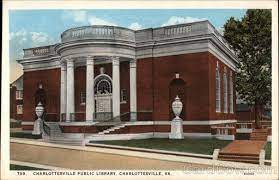 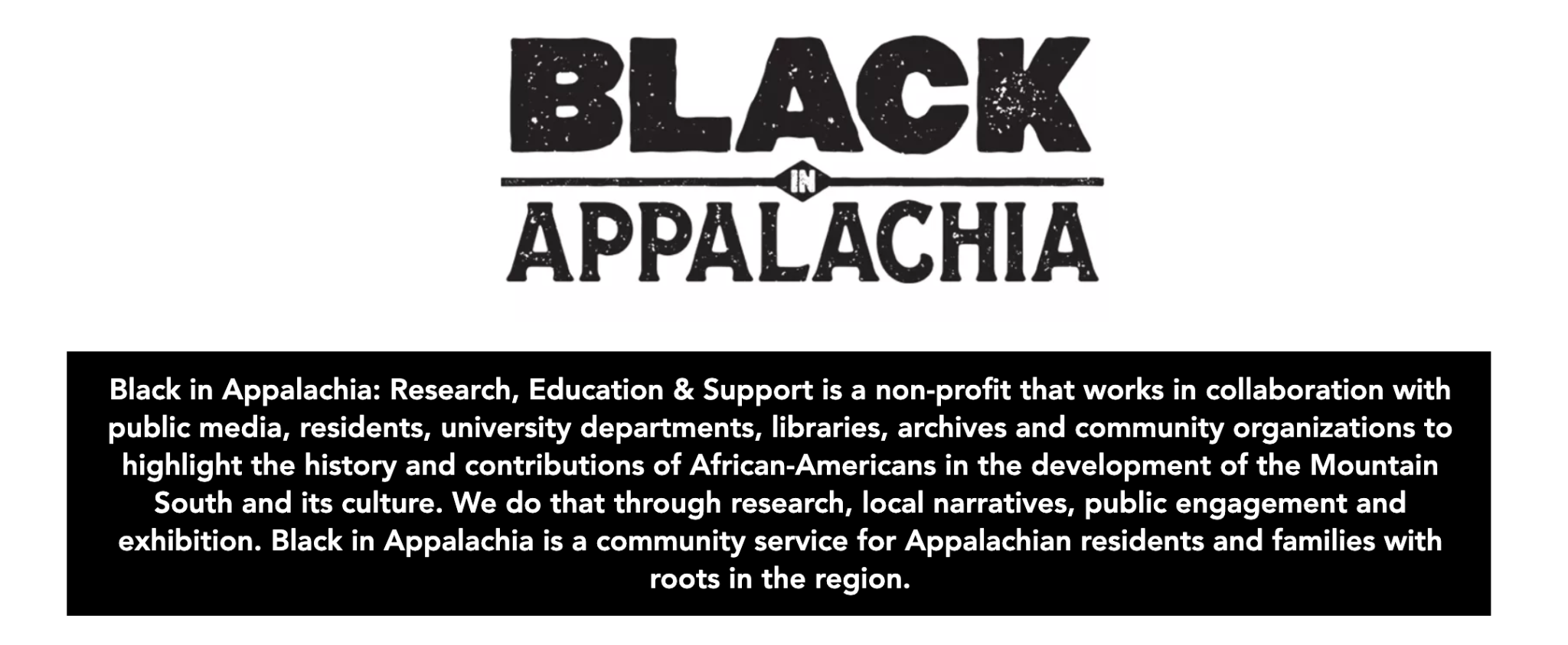 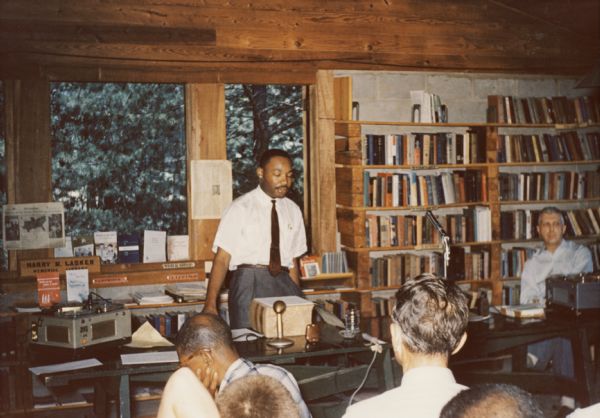 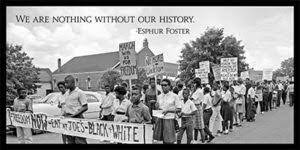 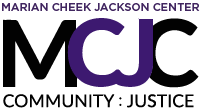 How are these materials actionable for the community?
Preservation
Digitization 
Accessibility
Partnership
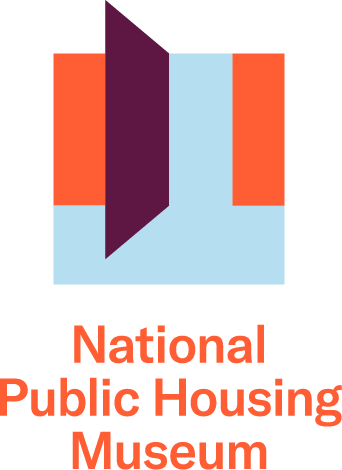 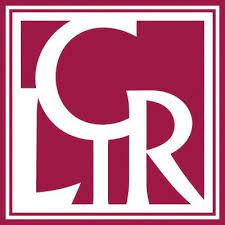 We recognize importance, but how do we integrate this into the broader efforts to realize housing as a human right?
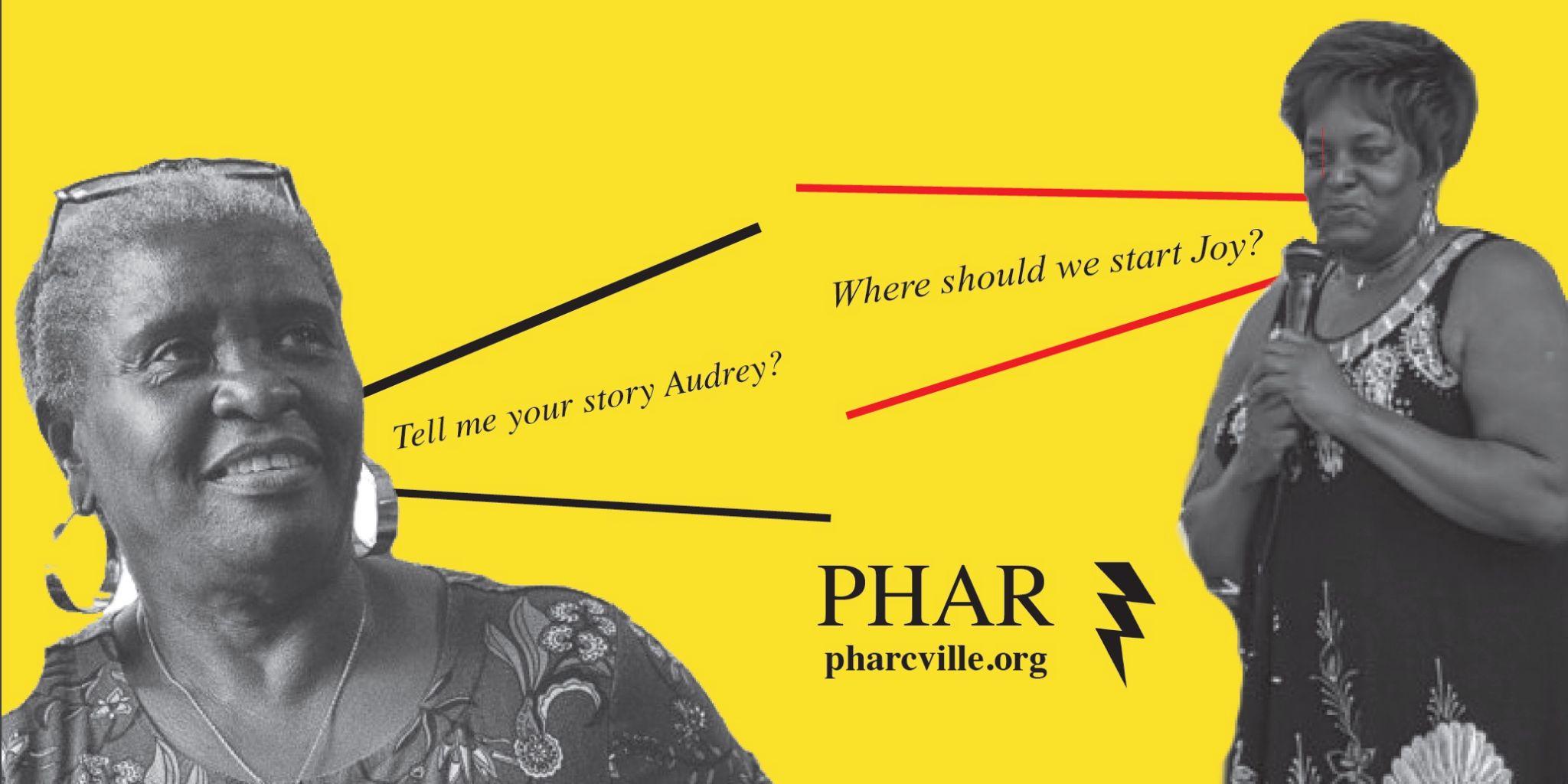